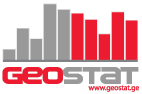 Measuring and Communicating the Value of Statistics: Contribution to Modernisation and Transformation of Statistics







Tengiz Tsekvava
October 6-7, 2016. Minsk, Belarus
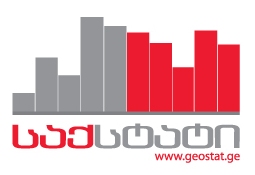 Outline
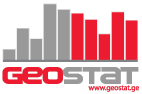 Modernisation and Transformation Goals 

Measuring and Communicating the Value of Statistics: Do We Really Have a lot of Users?

 Conclusions
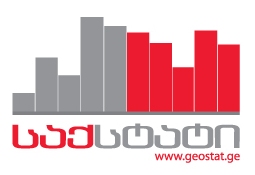 Transformative Agenda: Summary
5 areas (as summarized by G. Gamez in Bishkek) highlight:

Coordination (aligned vision, agenda, roadmaps)
Communication (branding, value of statistics, policy 				    support)
Integration (institutional setup, standards, quality 			                  frameworks)
Modernisation (standard business architecture, innovative 				tools)
Capacity Building (reviews, strategies, TA, training)
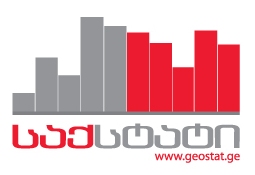 Modernisation Goals in Summary
In turn, High-Level Group for Modernisation of Official Statistics underlines its five areas of importance:

Improve processes and quality to free up resources, use statistical standards (e.g. GSBPM);

Produce “easier”, with less burden on data suppliers;

Use available data (Big Data)
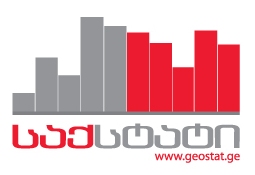 Modernisation Goals in Summary (cont.)
In turn, High-Level Group for Modernisation of Official Statistics underlines its five areas of importance:

Create environment facilitating reuse and sharing of methods, processes, data (transparency, metadata, microdata…)

Ensure organizational changes and strategic leadership  of top managers.
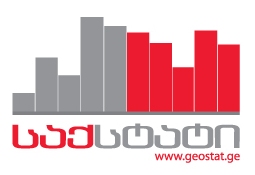 Modernisation and Transformation: 
Implicit Assumptions
The M&T goals imply:
Full Employment of resources: NSOs are producing all or most of the “required” surveys (say, by EU standards)
NSOs fully access all administrative data (which is of “good” quality), they have the capacity to ensure quality and experiment with different types of administrative data and administrative data suppliers welcome these efforts;
NSOs have actually experimented with all types of administrative data, they build strategic partnerships and explore Big Data sources (obviously they have all the      capacity to do it as well);
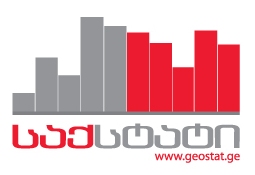 Modernisation and Transformation: 
Implicit Assumptions (cont.)
The M&T goals imply:
NSOs are flexible using their budgets and changing the number of personnel, economies they get from, say, implementing GSBPM can be used for the purposes the NSO exclusively defines (e.g. increase at its discretion remuneration of key permanent staff who now have more surveys and admin. data to analyze)
Markets are complete, NSOs can attract and retain any type of professionals in any quantity as long as they have money (e.g. sampling specialists, IT staff, statisticians/methodologists, etc.)
University education produces adequate graduates of statistics majors who fine-tune their knowledge through trainings.
Modernisation and Transformation: 
Implicit Assumptions (cont.)
Adding the Government-NSO dimension to the M&T picture will produce a lot of additional implications.

The basic question would be:
	
	Can NSOs attempt at meeting M&T goals until many more standard issues are not resolved?
	Is M&T an opportunity (provides solutions) or a next level task?
Measuring the Value of Statistics
Based on the above challenges, communication of the value of statistics serve as the basis for promoting transformation of statistics

Using the language of the Task Force for the Value of Statistics, we can look at “objective” and “subjective” indicators, though the picture these indicators provide is still somewhat limited
Measuring the Value of Statistics (cont.)
The “objective indicators” (website visits, statistical requests, number of publications and quotations in the media, etc.) are available, showing an increasing interest in statistics;

User satisfaction surveys largely show a positive attitude as well; 

However, significant limitations exist for both objective and subjective indicators:- Growth vs. absolute levels of website visits, citations: how many visits are considered as a successful target?	
	- How satisfied are users: are users well-informed, are they less demanding, “diplomatic” (e.g. state agencies) in replies, etc.
Communicating the Value of Statistics:  
User-centric Approach
From 8 recommendations of the Task force (incl. use comparative advantage of official statistics, build the OS brand, design statistics for everyday life, go further with strategic partners) the key one is Recommendation #2: Put users in the centre. 
However, who are the “central” users?:

	- Honestly, do we have users (from the economic point of view) other than the government and international organizations?
	- Can we name significant examples when other users would make an impact on changes in statistical production in recent years?
	- If the answer is “not really”, communication of the value is really one-directional…
Communicating Value of Statistics: Means
How do we communicate the value:
	- Budget and permanent staff numbers: totals, “program   
	   budgeting”
	- Lobbying of other Ministries (?)
	- International commitments, recommendations
	- Being part of government strategies, initiatives (of which, EU integration)
Communicating Value of Statistics: MoF
Arguments such as “OS branding”, “evidence-based policy-making”, etc. never work

Counterargument of the MoF is much stronger: “every year initial budget requests are 20-25% higher than available resources”

General budget approaches are sometimes much more important (“this year no increase in any field”);

In the end, unless agreed by the government budgets for statistics tend to be constant
Communicating Value of Statistics: 
Other Users
Excluding international organizations, other users are too weak to make an impact on demand for statistical production

Critique of the OS is often a way of success for a large number of users (sensation-seeking journalists, “experts” with a «different view», NGOs with specific “agenda”, certain government representatives “blaming the mirror”, etc.)
Measuring and Communicating the Value
Of Statistics: Conclusions
Modernisation and Transformative Agenda require a high level of statistical production and organization

Measuring abstract values of OS is as difficult as communicating them

According to basic laws of economics NSOs  in the end focus on one particular user. 

EU integration could be considered among very few “tangible” values  

The “most objective indicator” of the value of OS is the share of its funding in the GDP and relative growth rates of allocated funds
Geostat
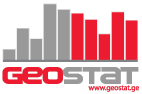 M
Thank you for your attention!
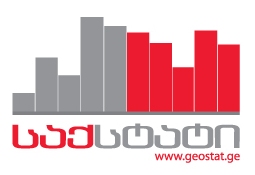